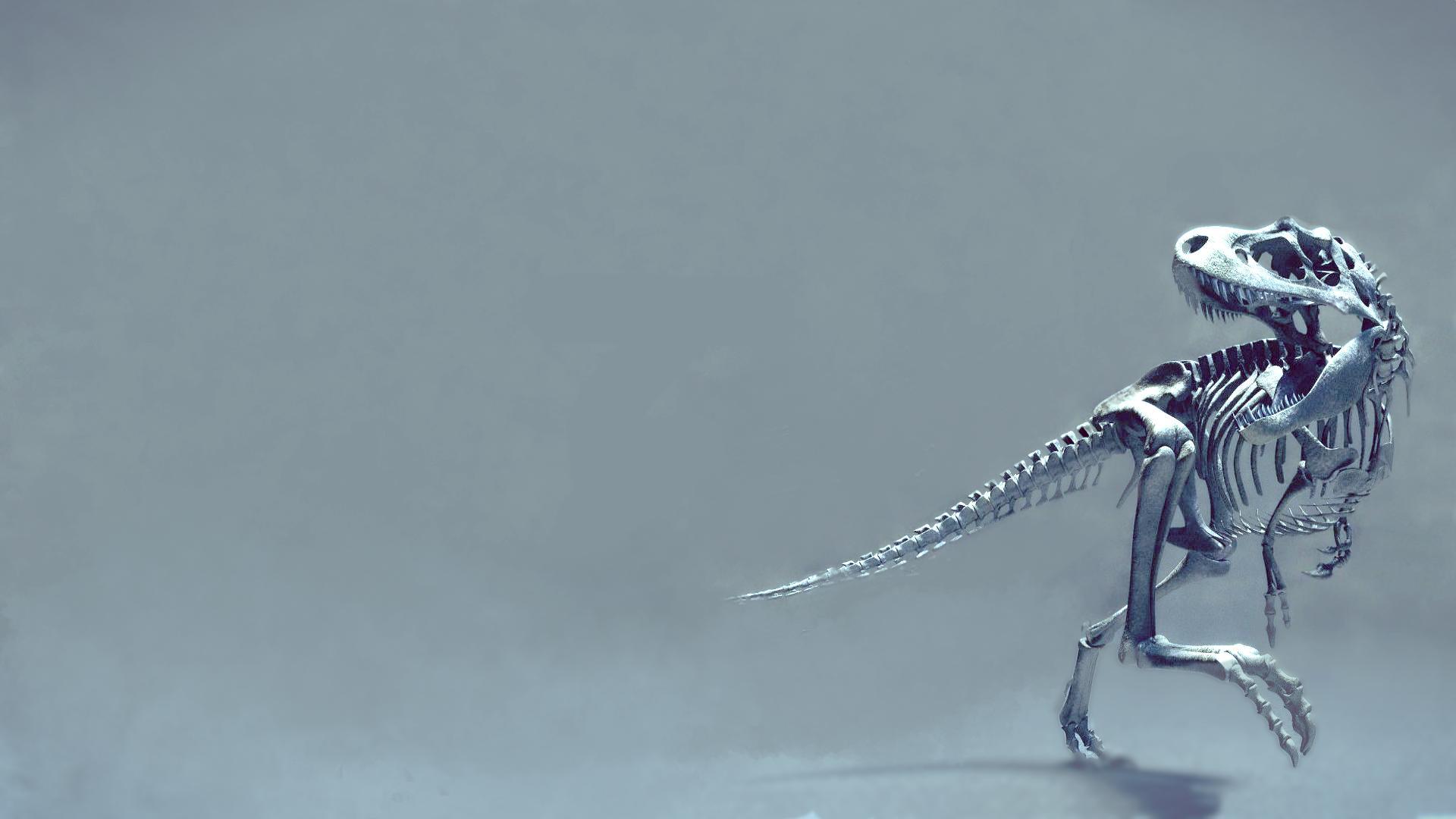 «ЧТО МЫ ЗНАЕМ О ДИНОЗАВРАХ»
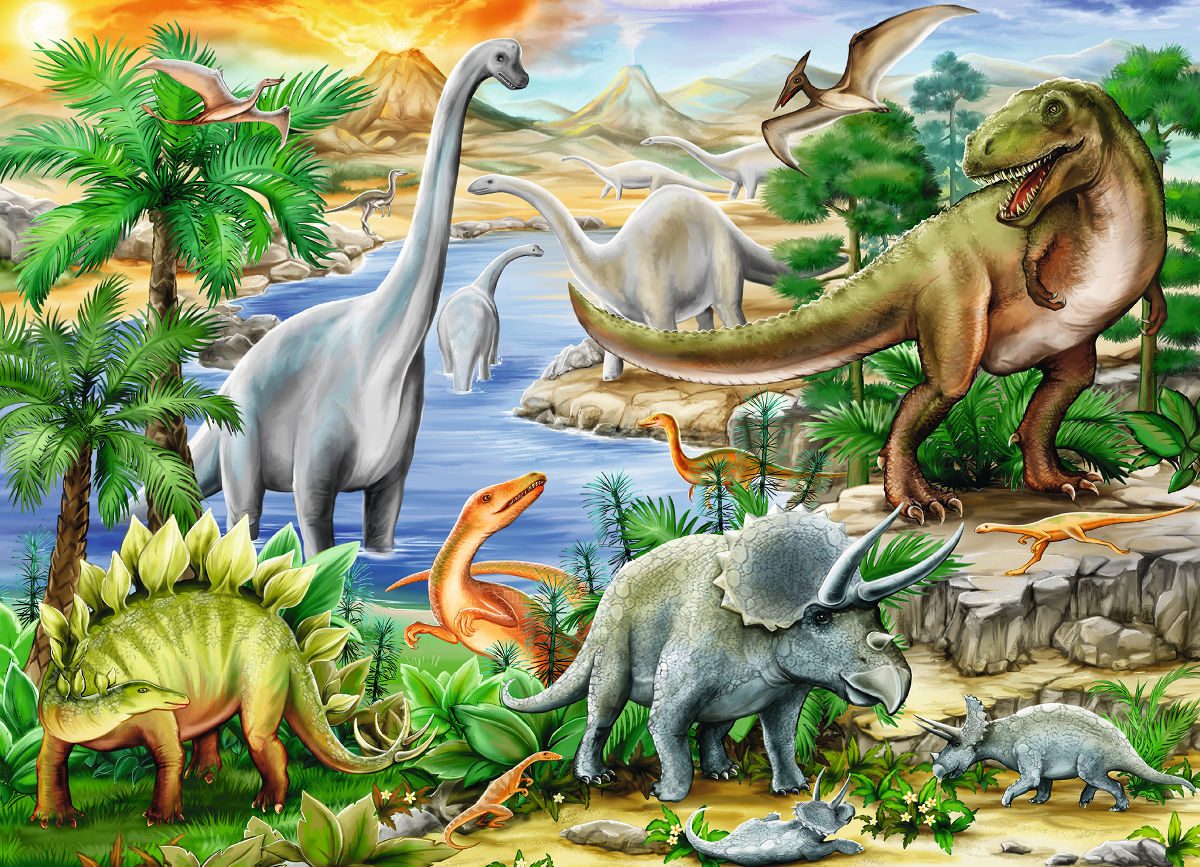 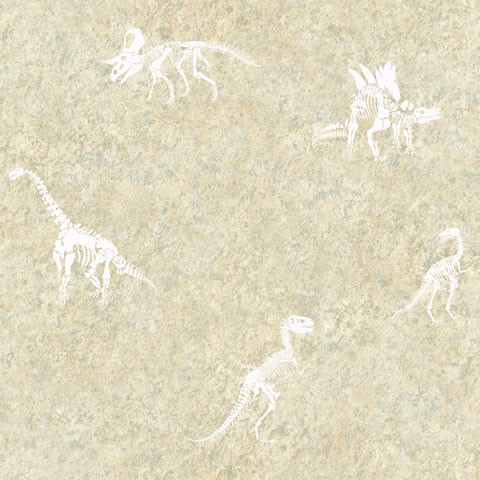 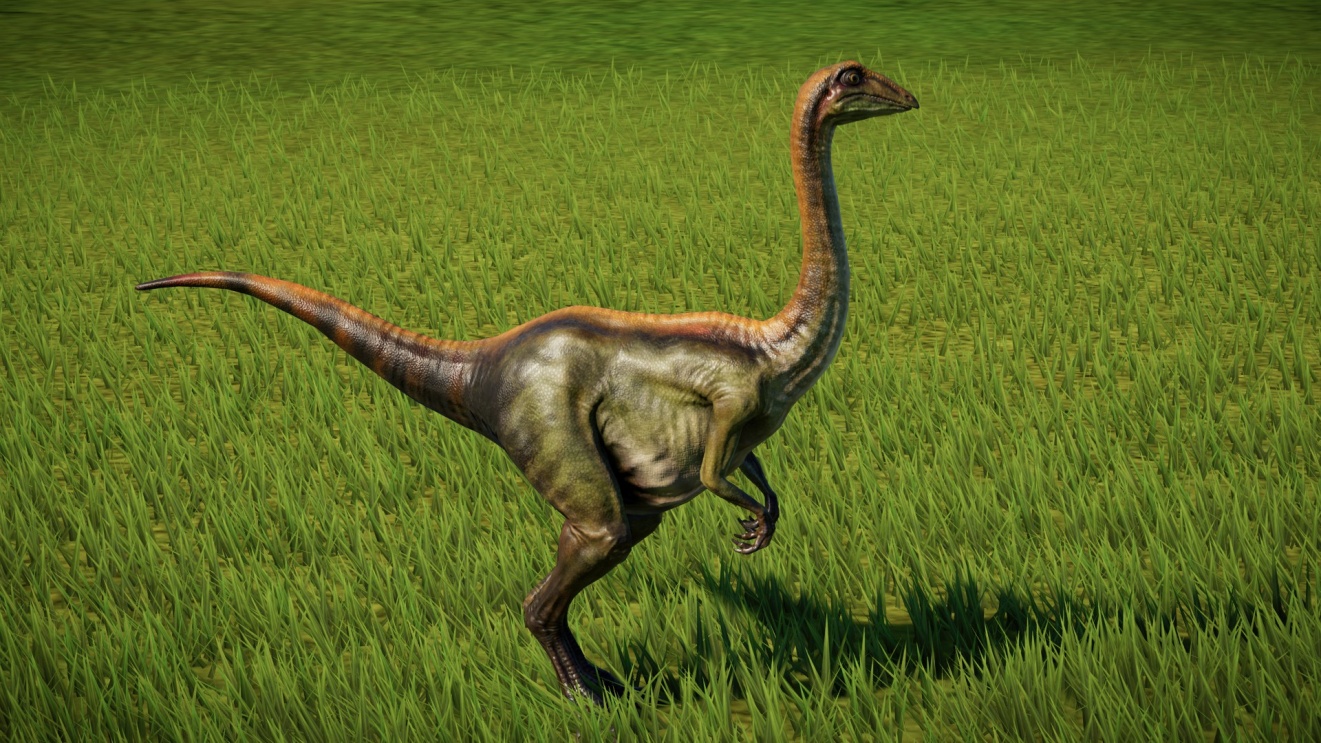 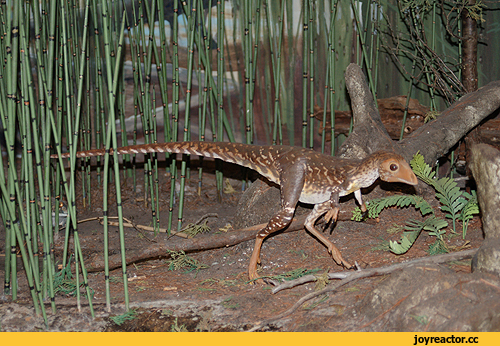 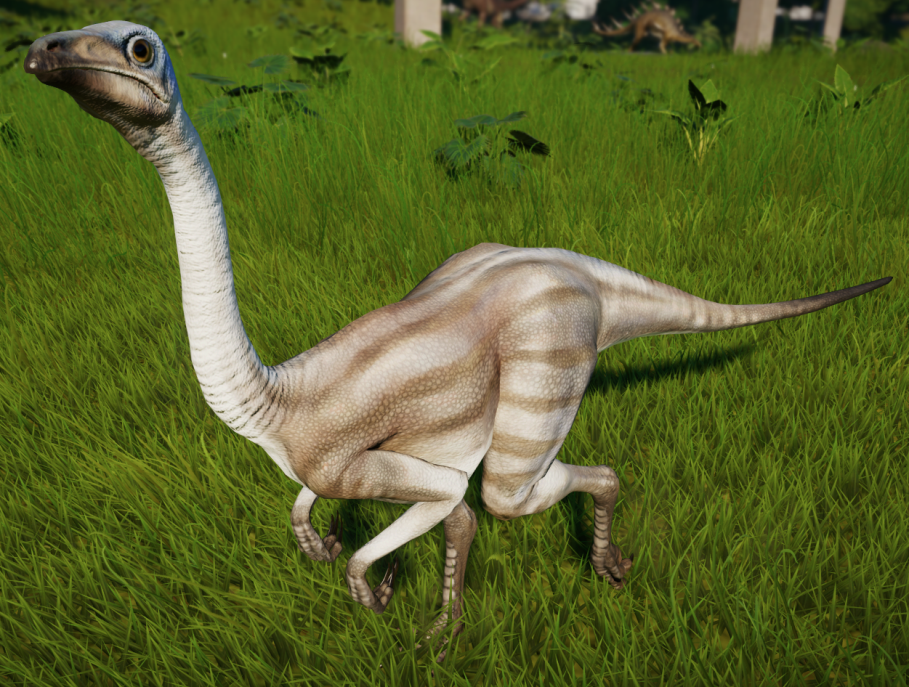 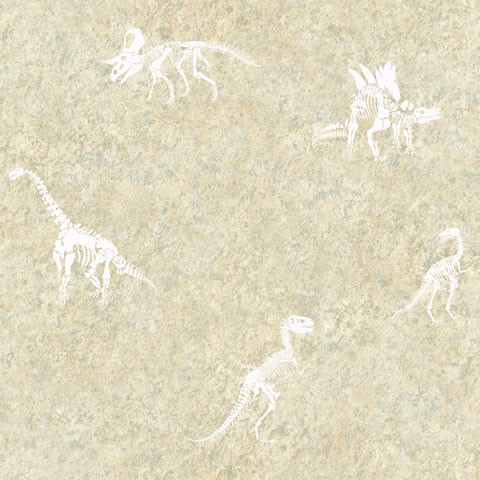 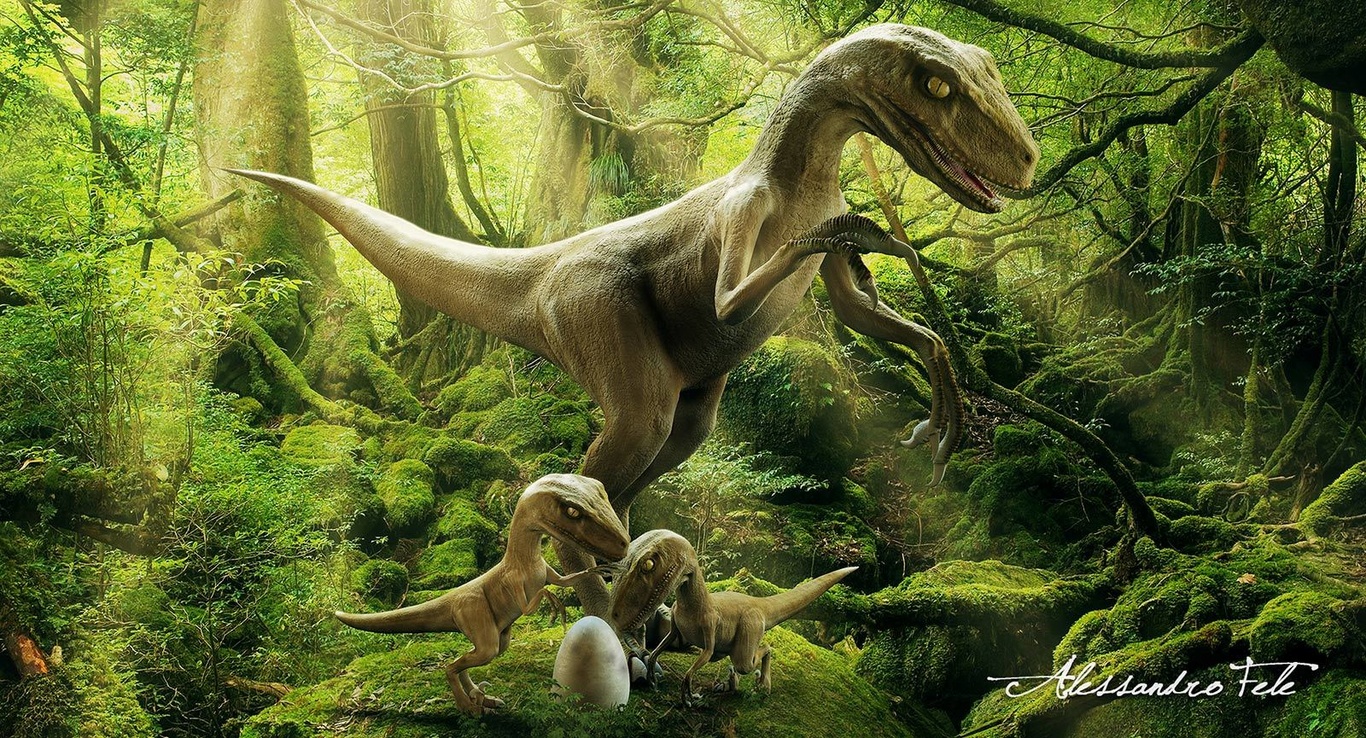 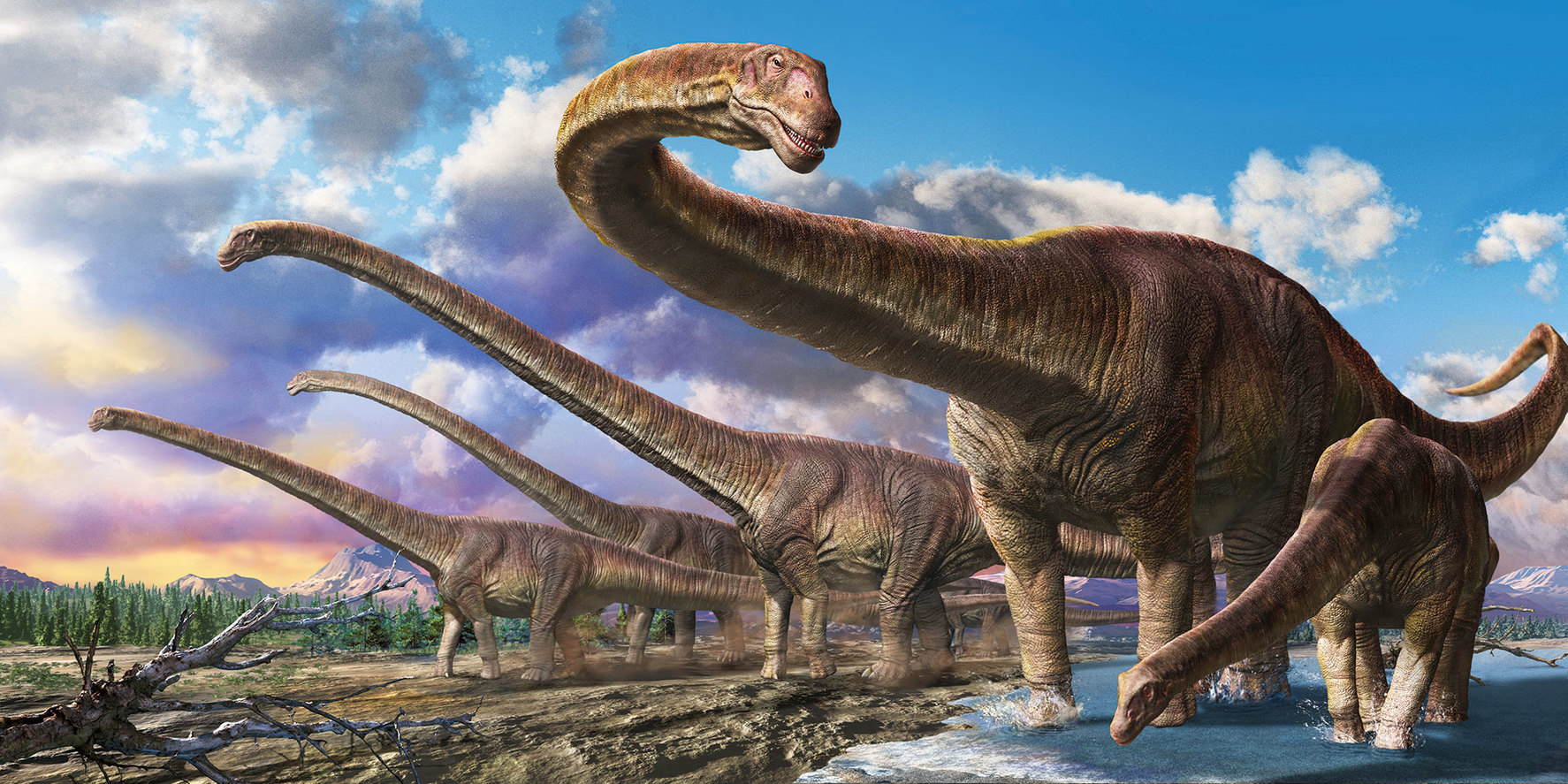 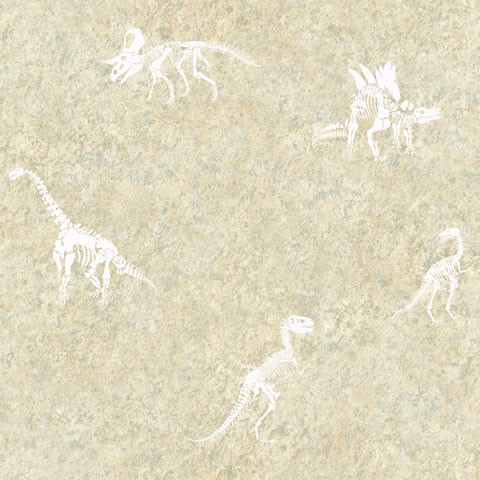 ТРИАСОВЫЙ ПЕРИОД
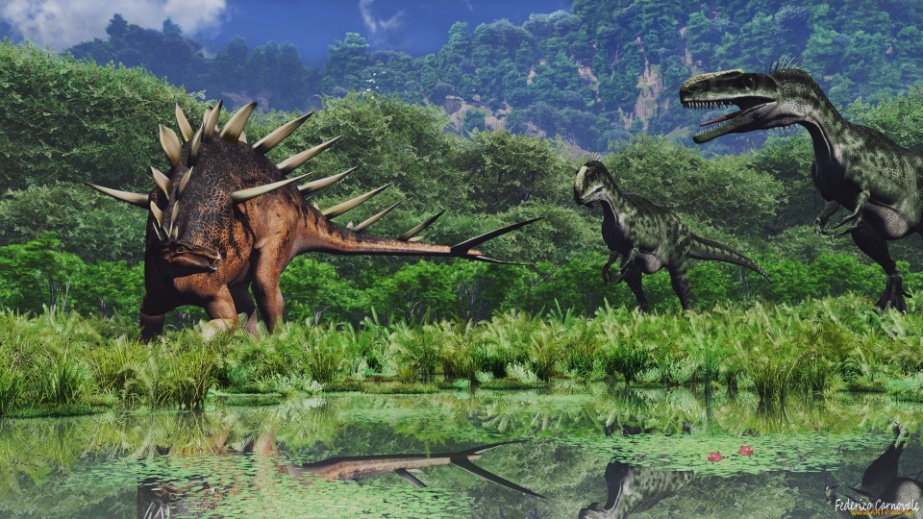 ЮРСКИЙ  ПЕРИОД
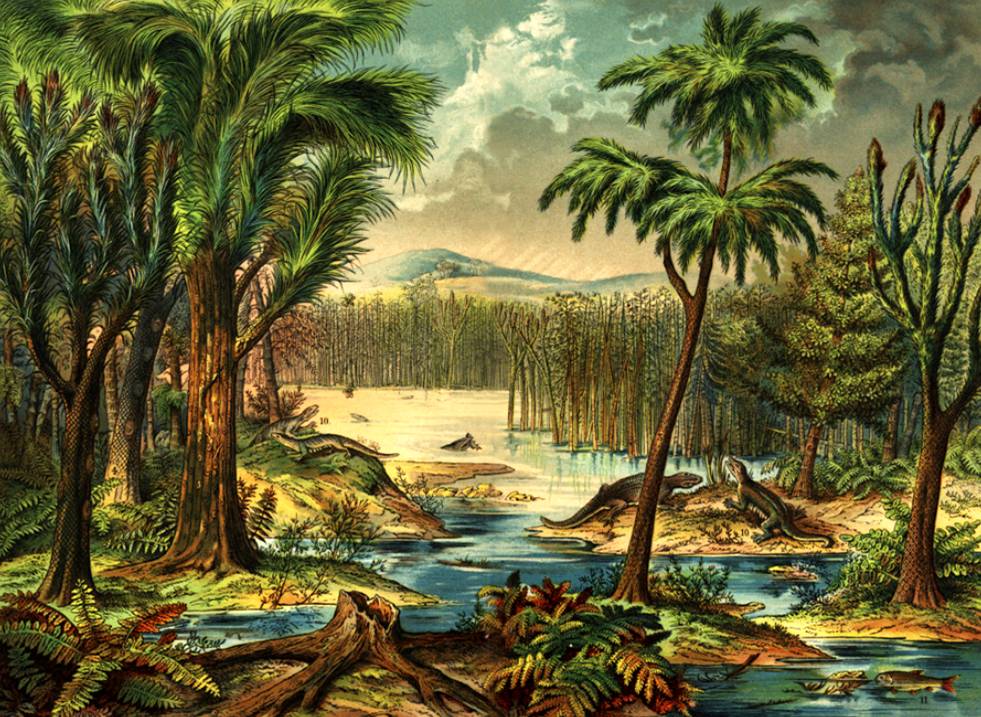 МЕЛОВОЙ  ПЕРИОД
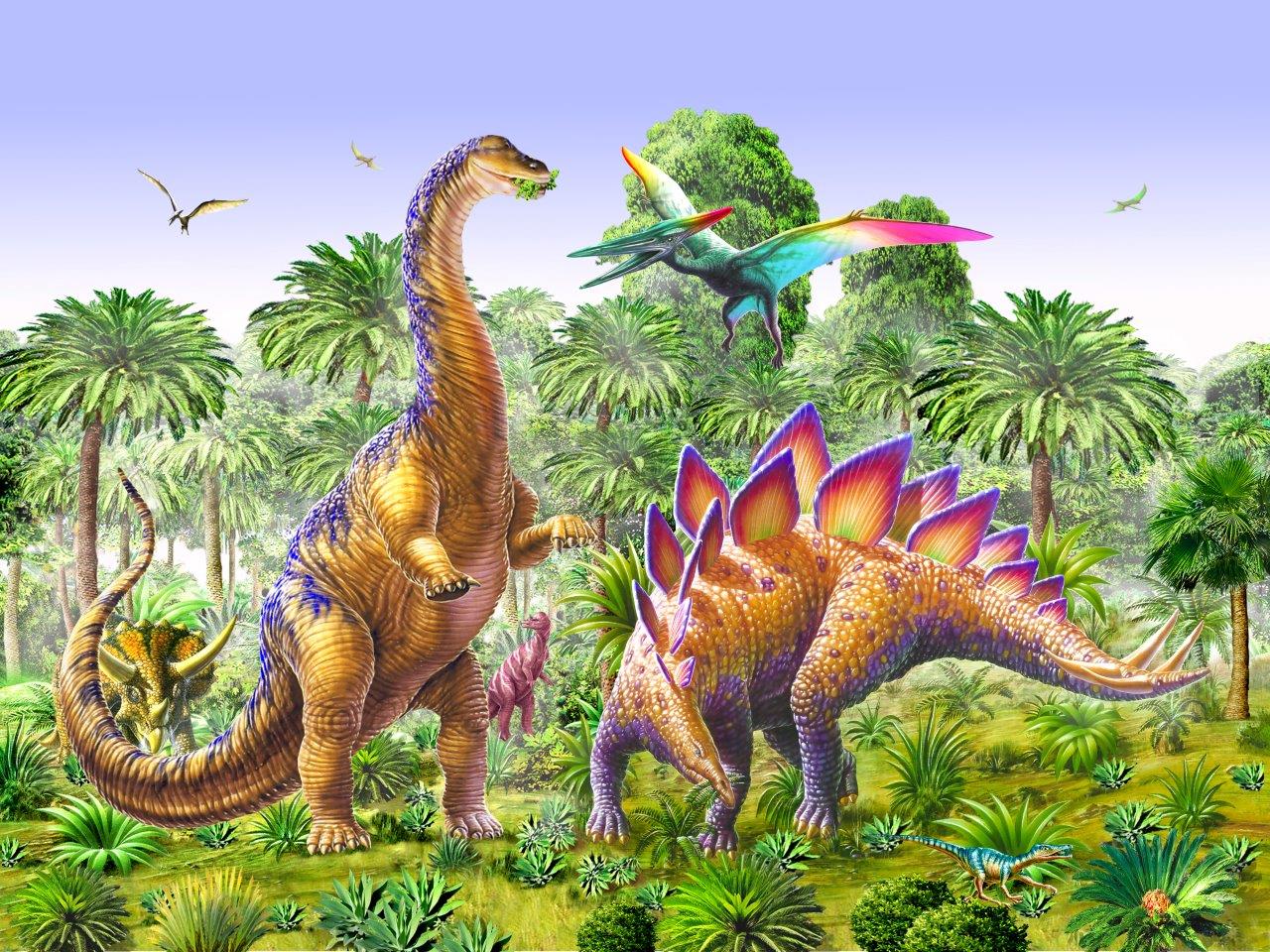 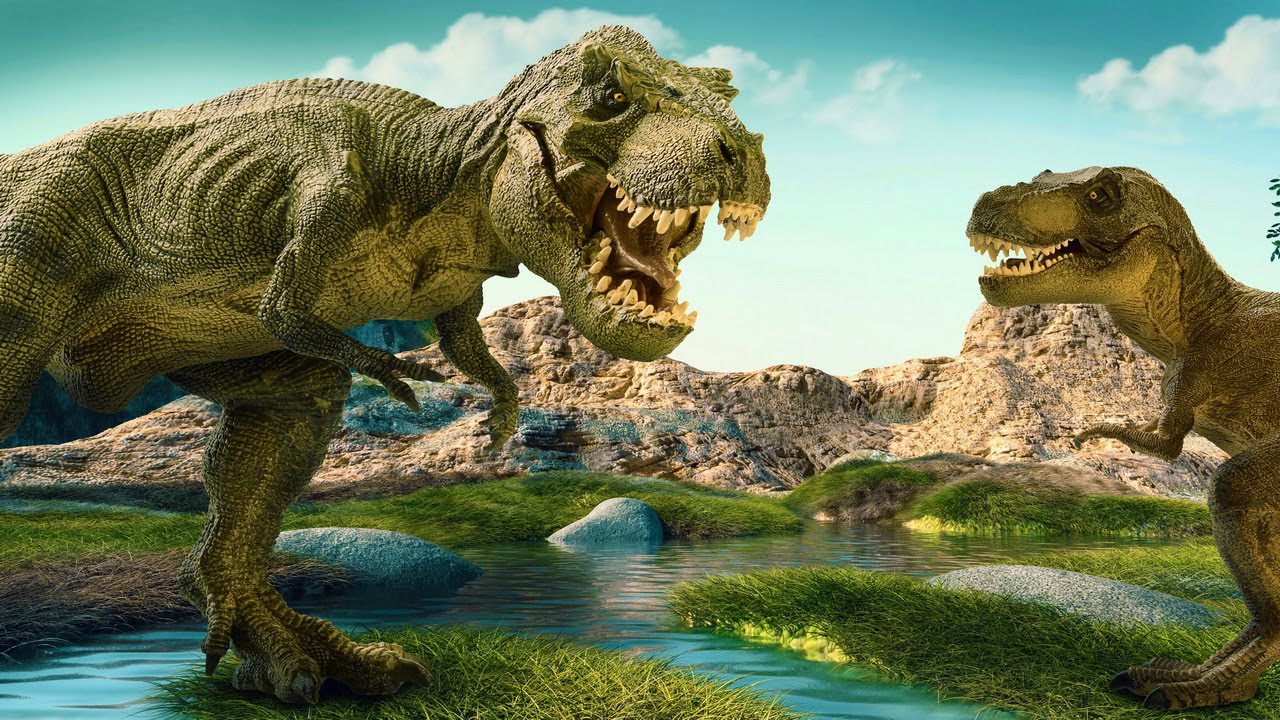 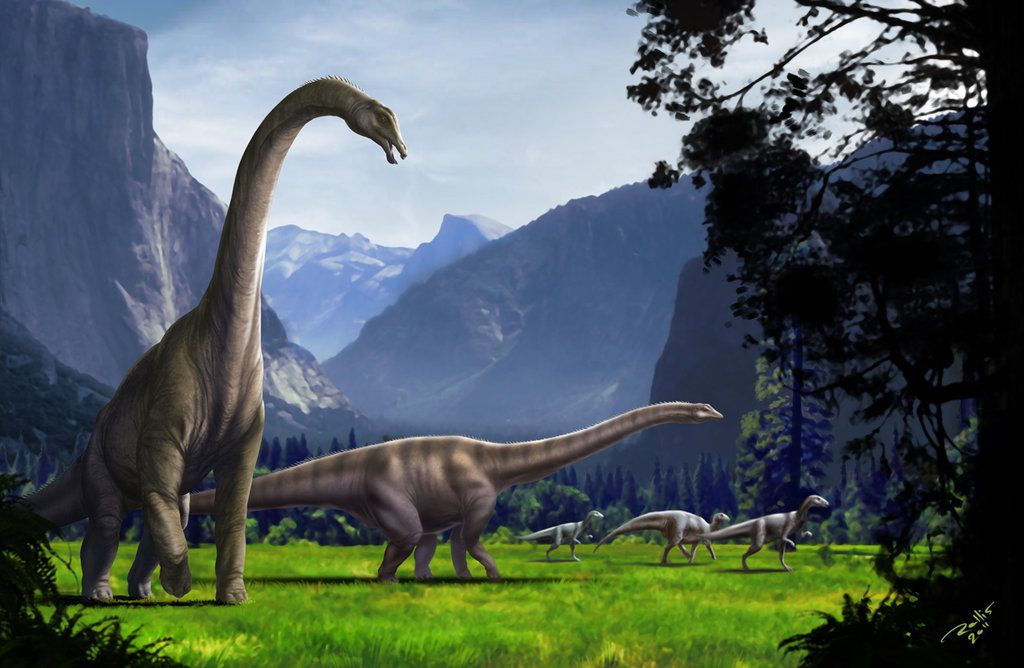 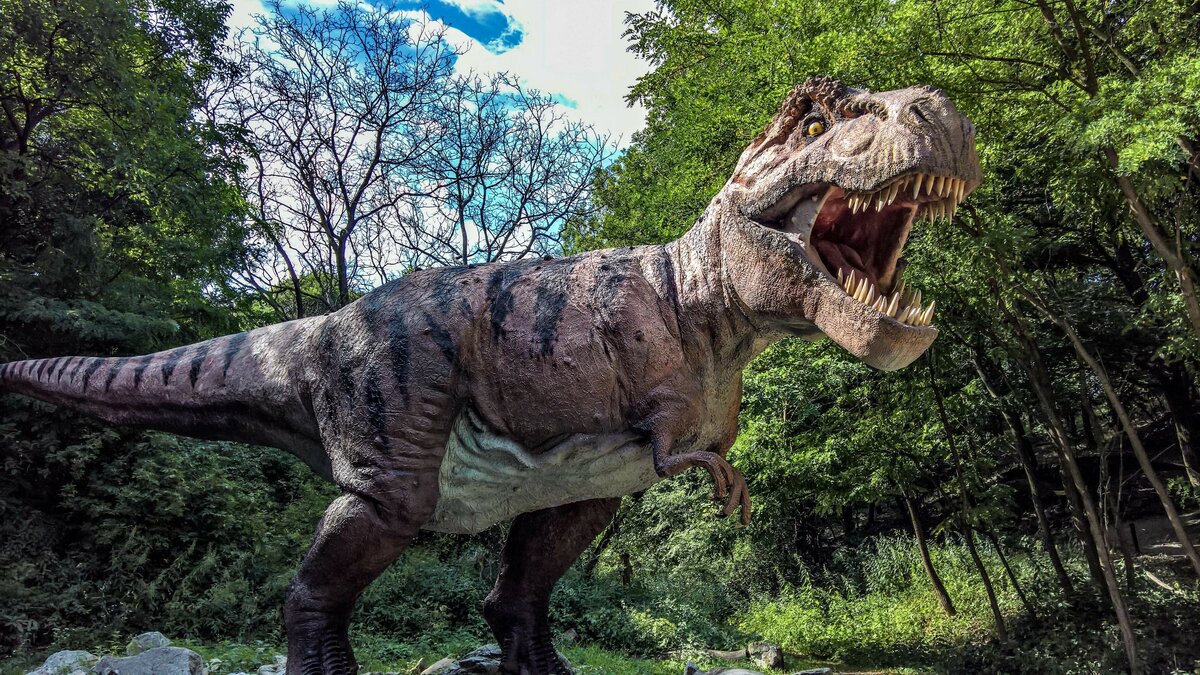 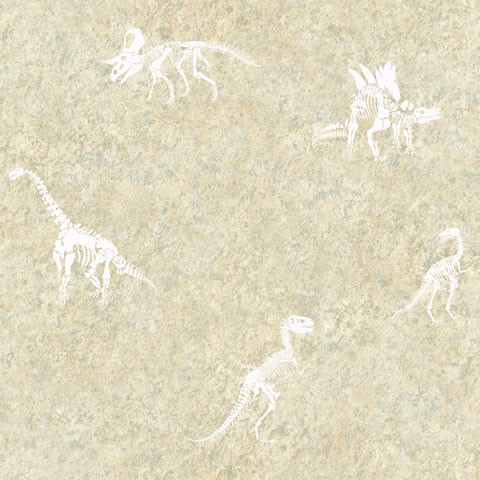 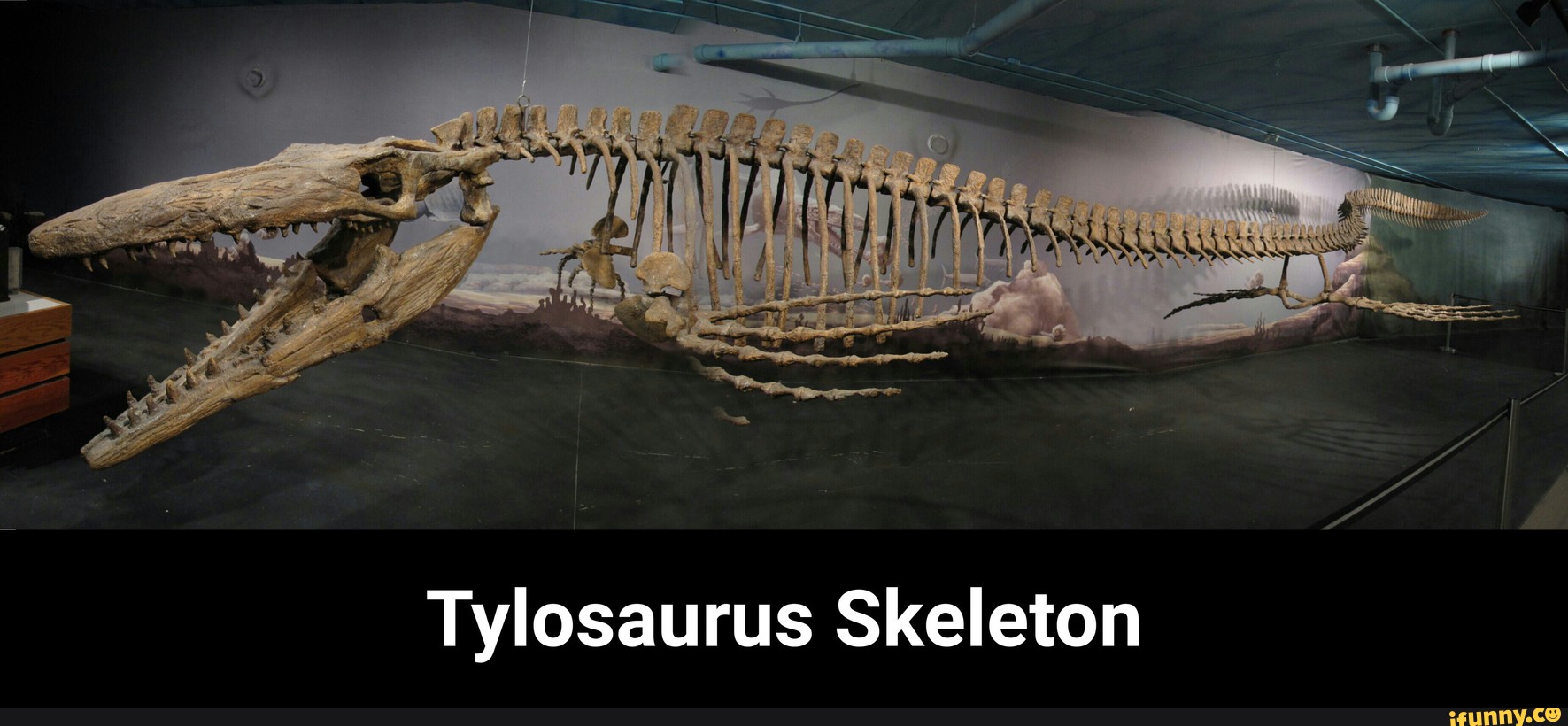 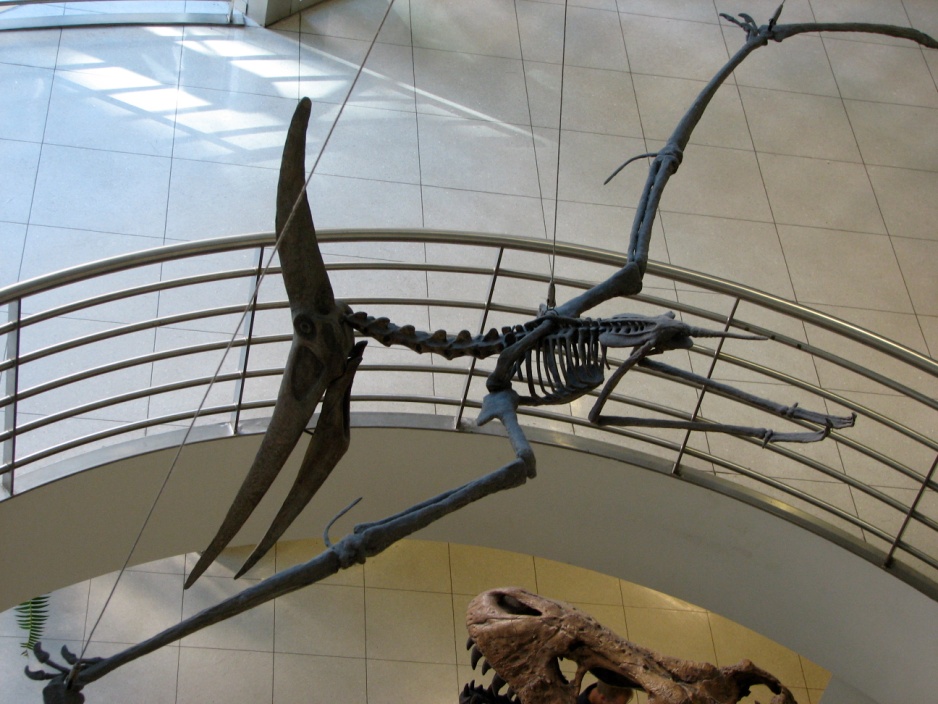 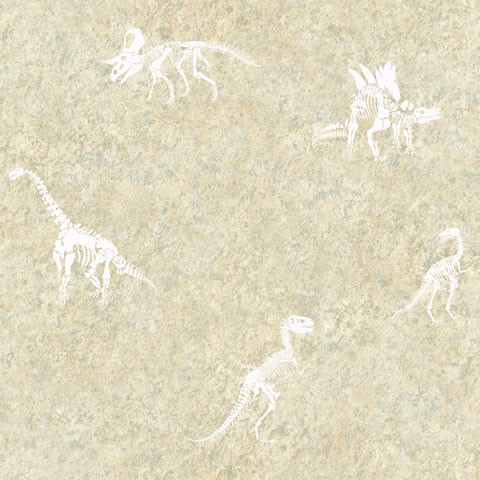 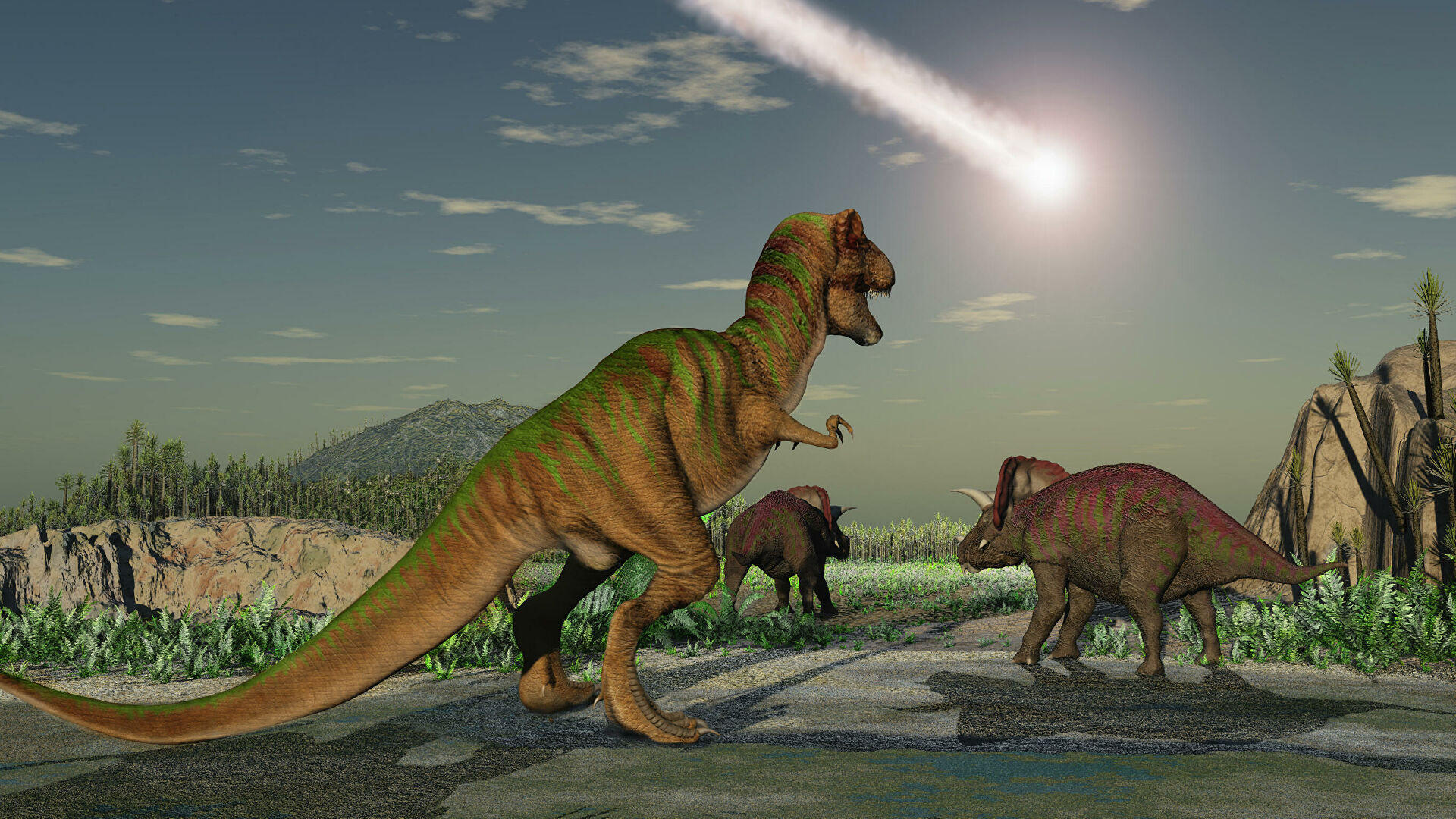 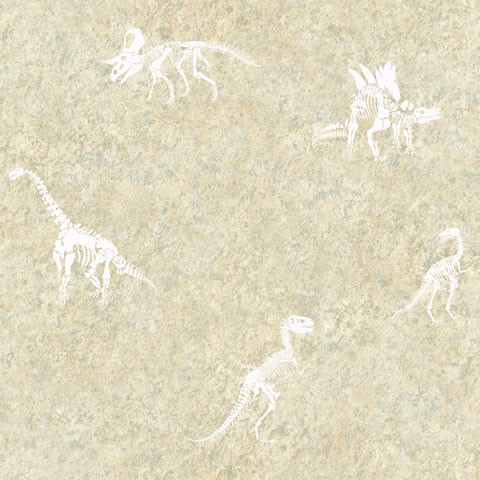 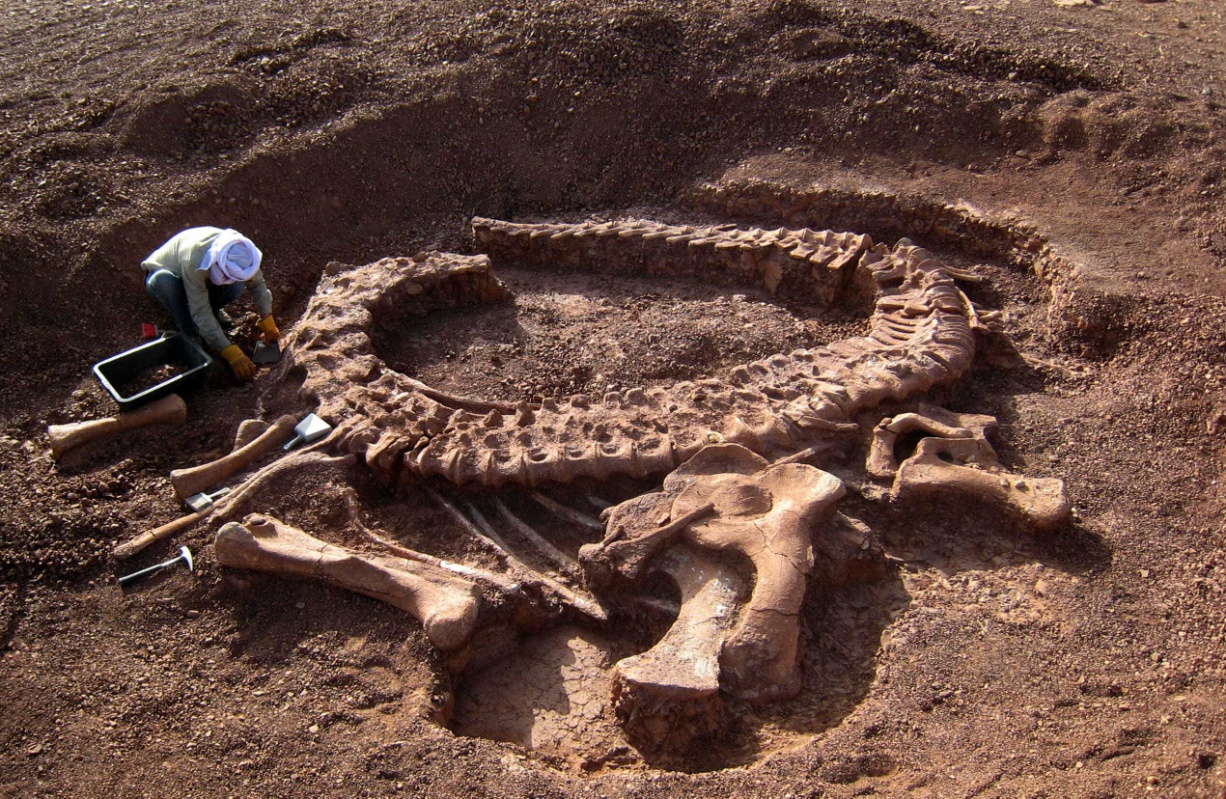 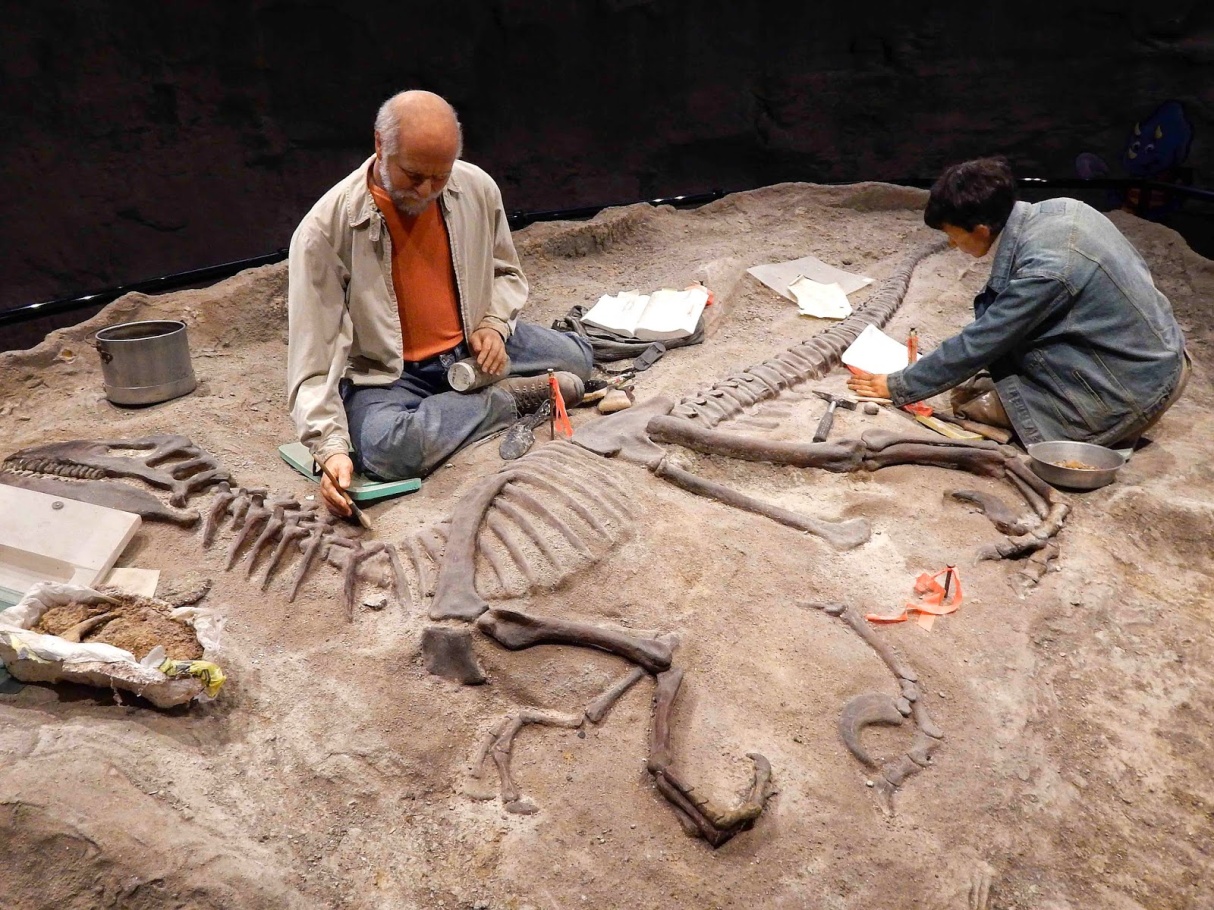 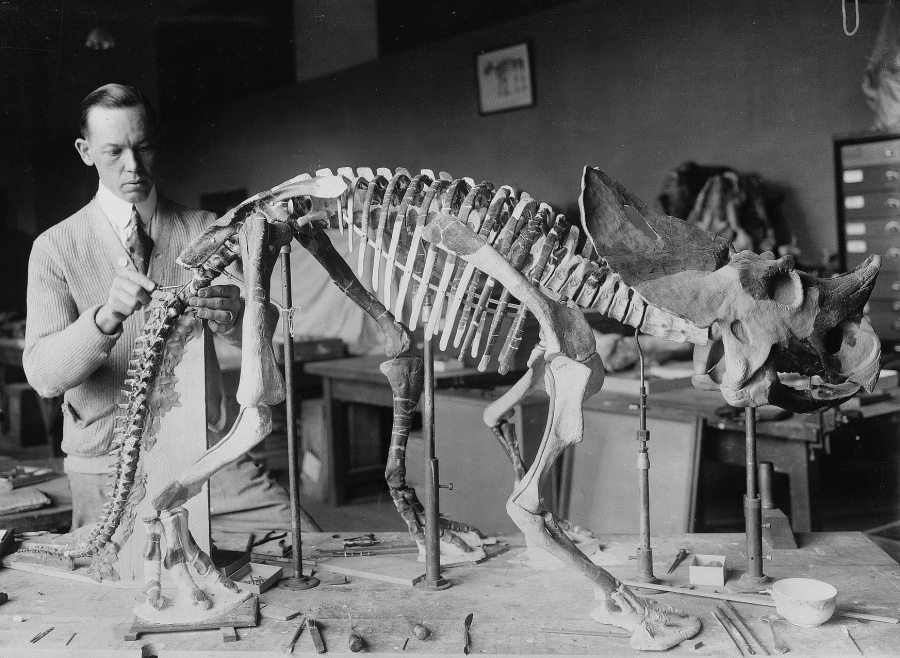 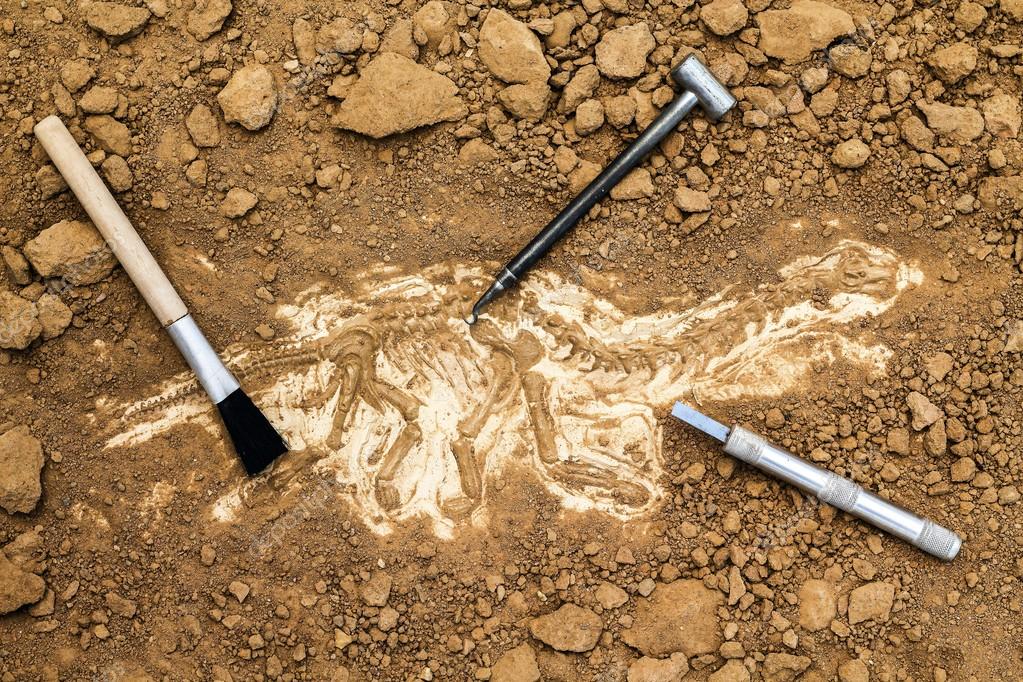 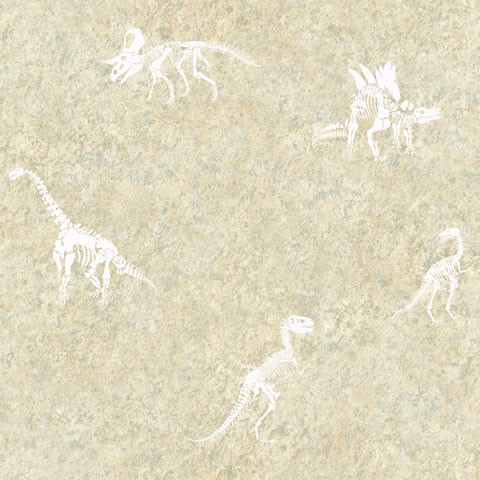 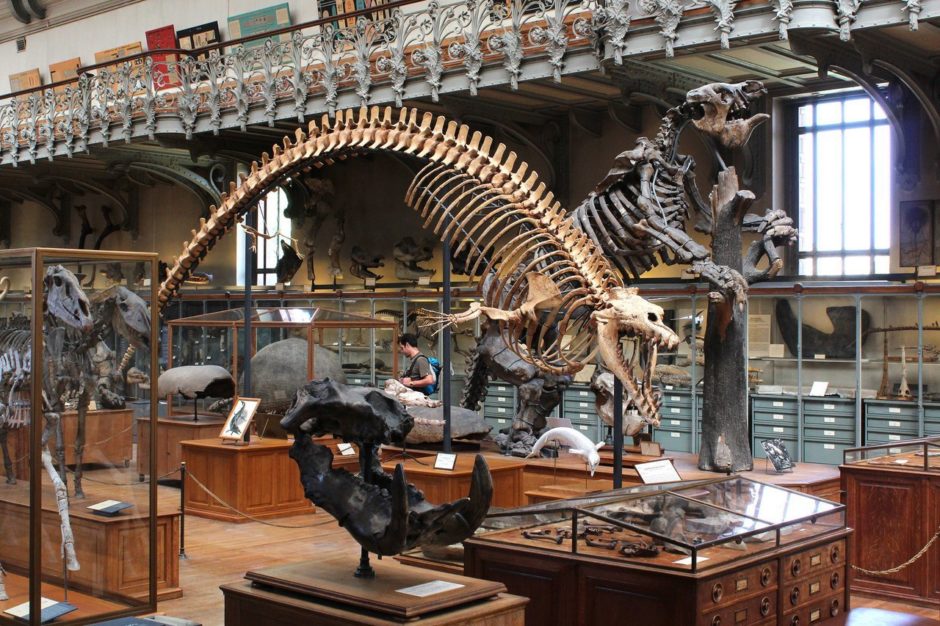 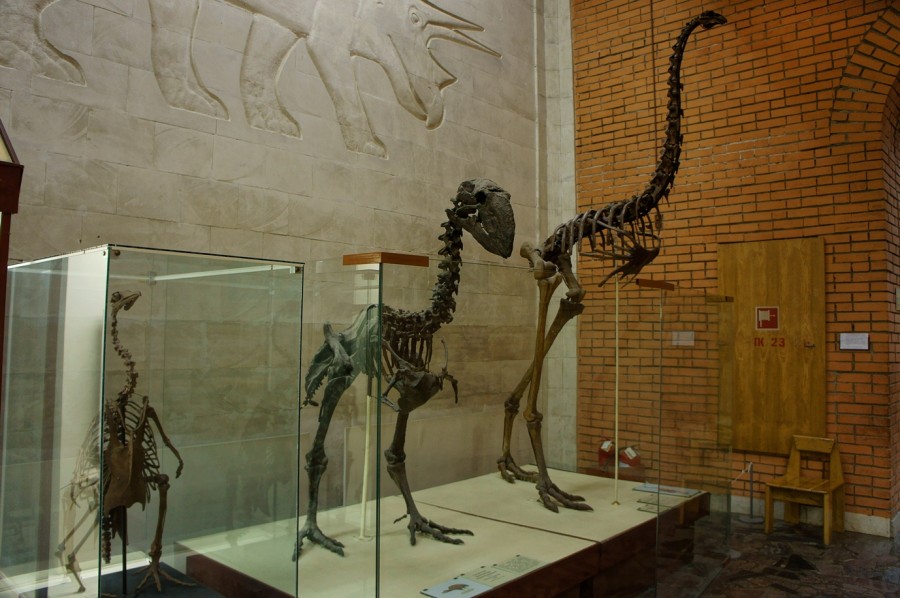 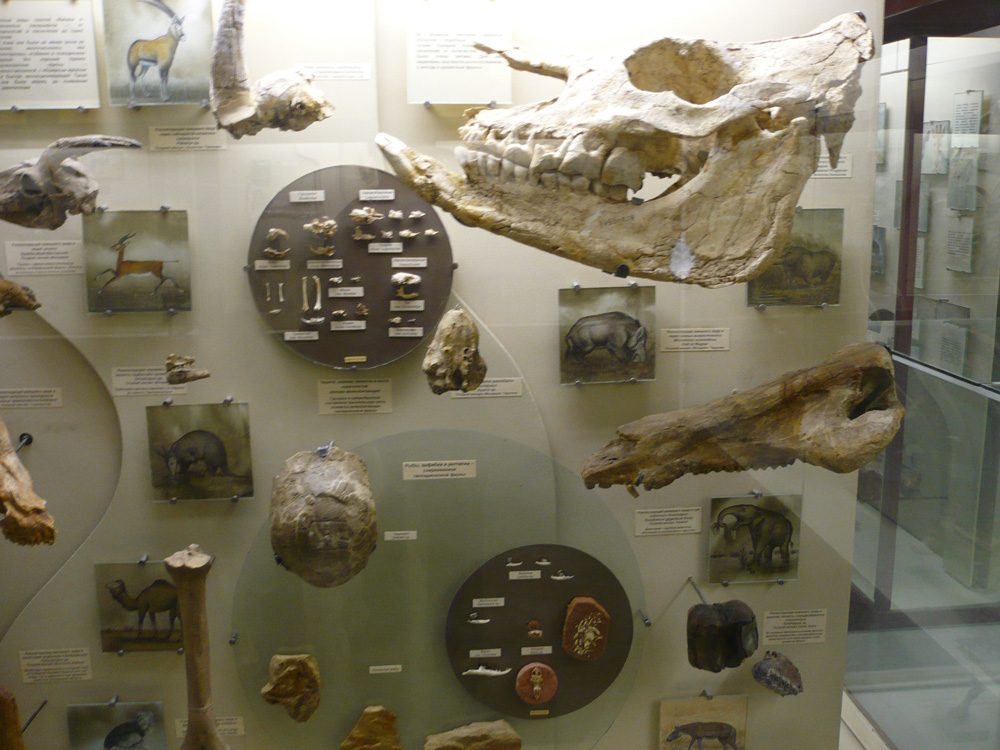